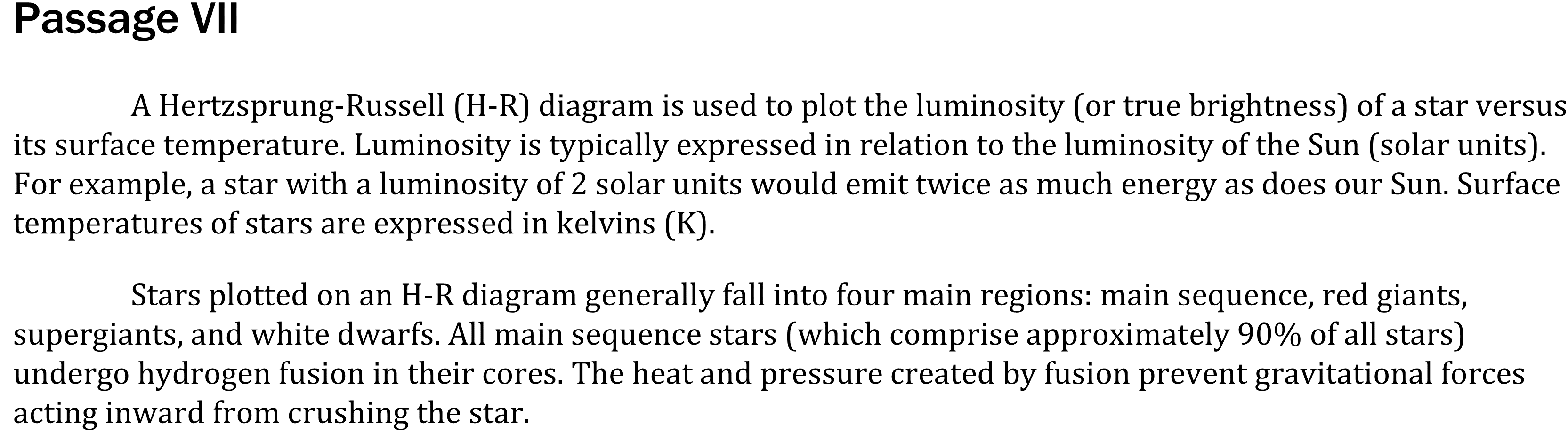 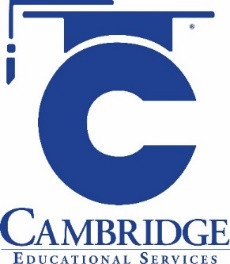 [Speaker Notes: Understand basic scientific terms; Read and interpret data in more complex data presentations.  Level: Intermediate Skill Group: Scientific Investigation]
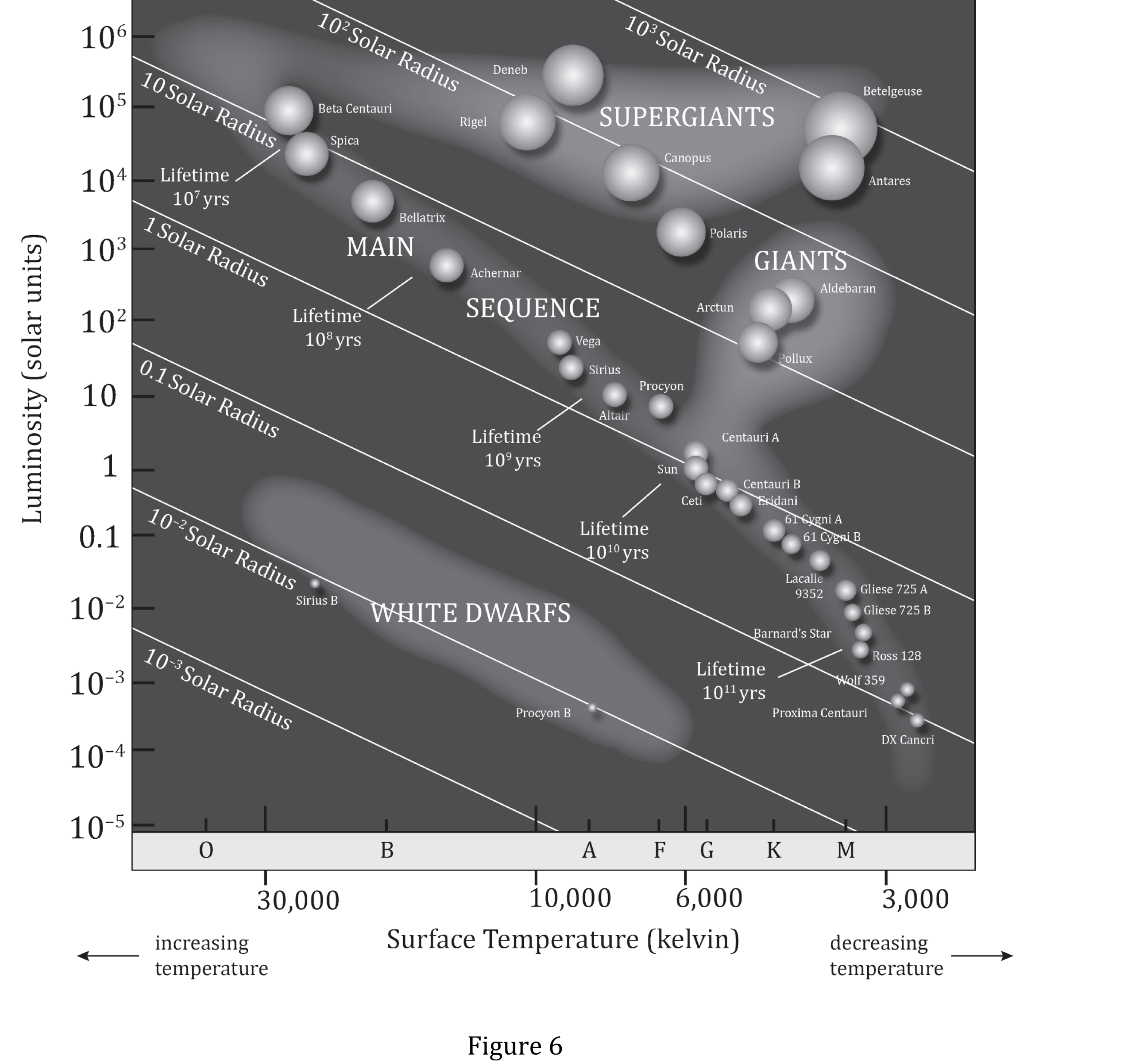 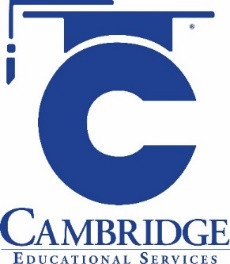 [Speaker Notes: Understand basic scientific terms; Read and interpret data in more complex data presentations.  Level: Intermediate Skill Group: Scientific Investigation]
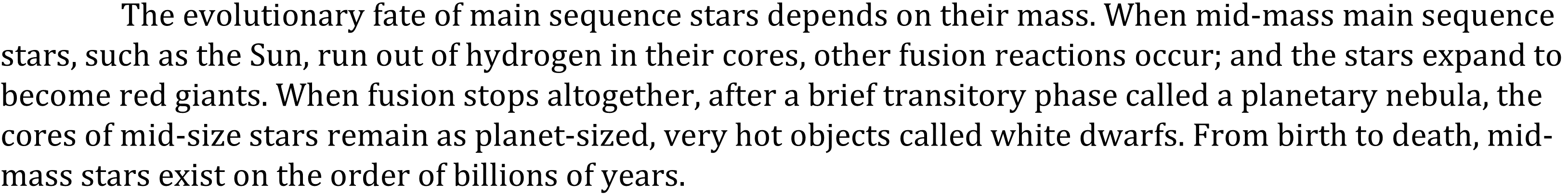 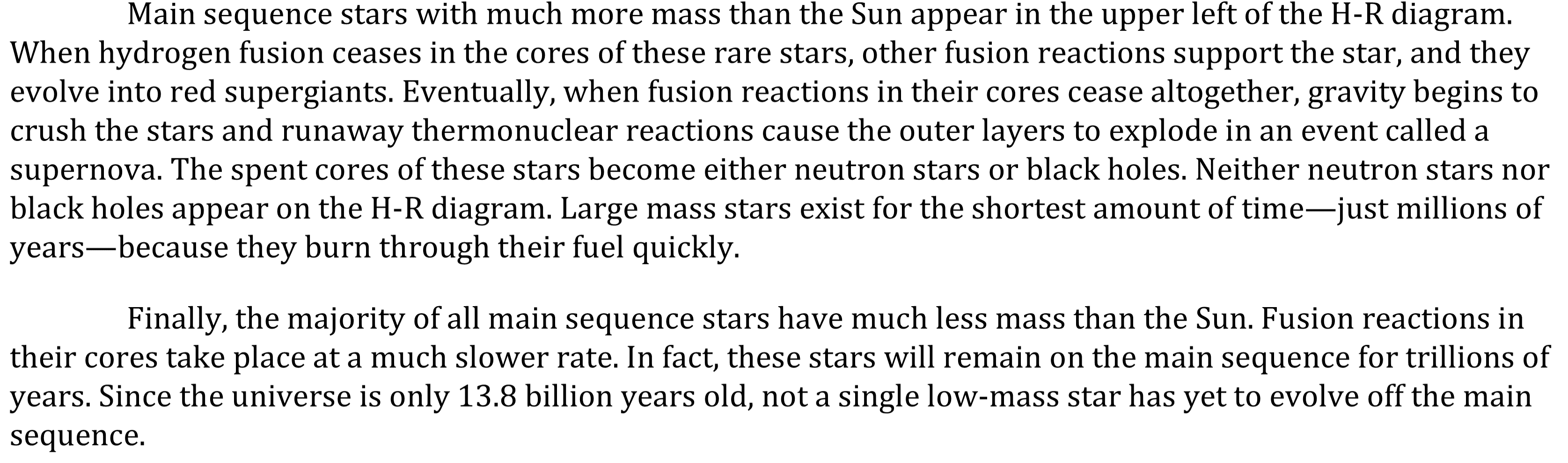 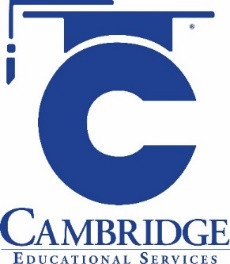 [Speaker Notes: Understand basic scientific terms; Read and interpret data in more complex data presentations.  Level: Intermediate Skill Group: Scientific Investigation]
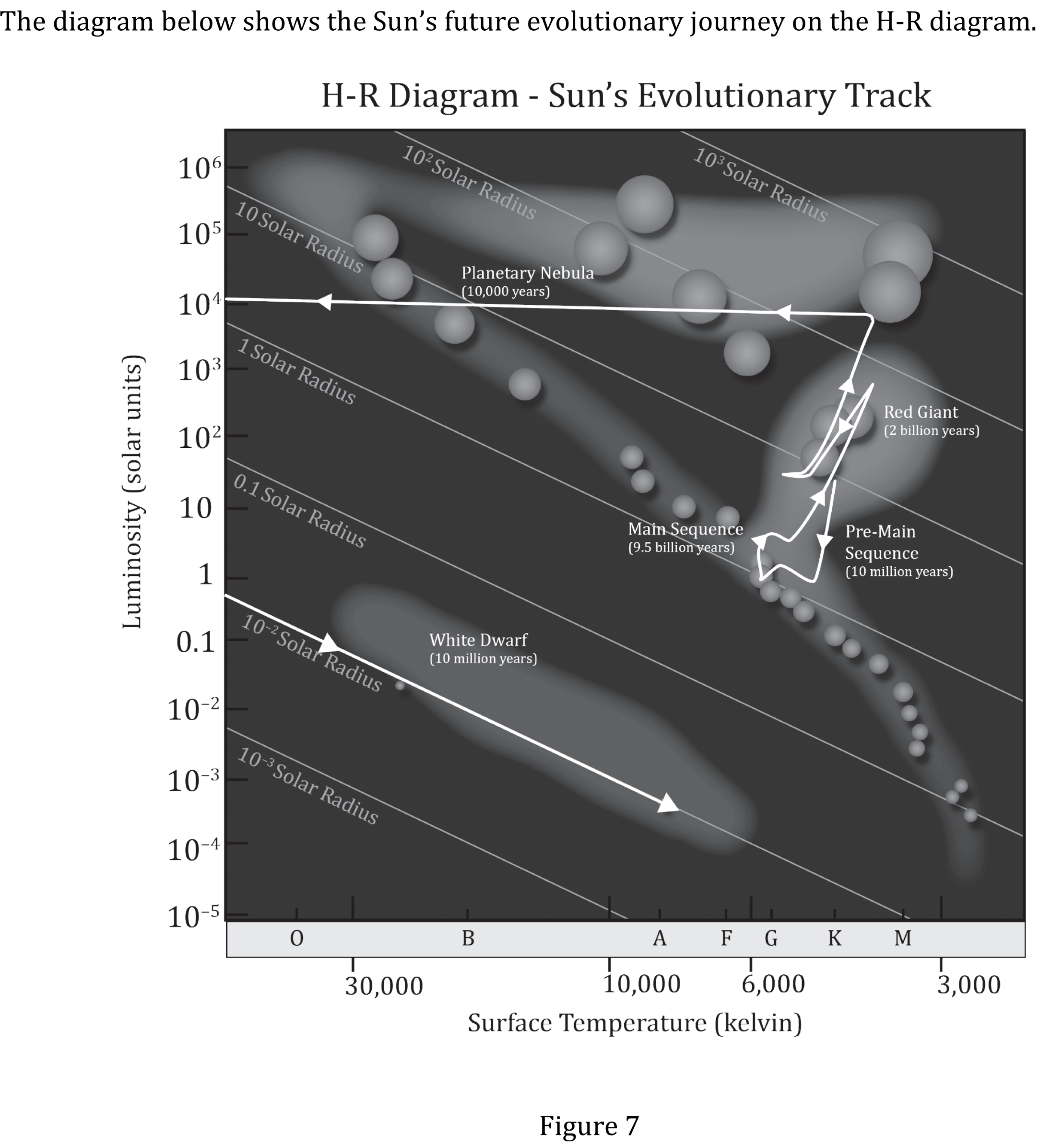 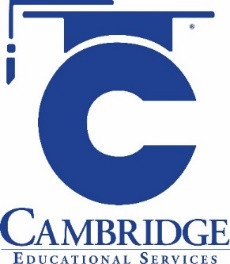 [Speaker Notes: Understand basic scientific terms; Read and interpret data in more complex data presentations.  Level: Intermediate Skill Group: Scientific Investigation]
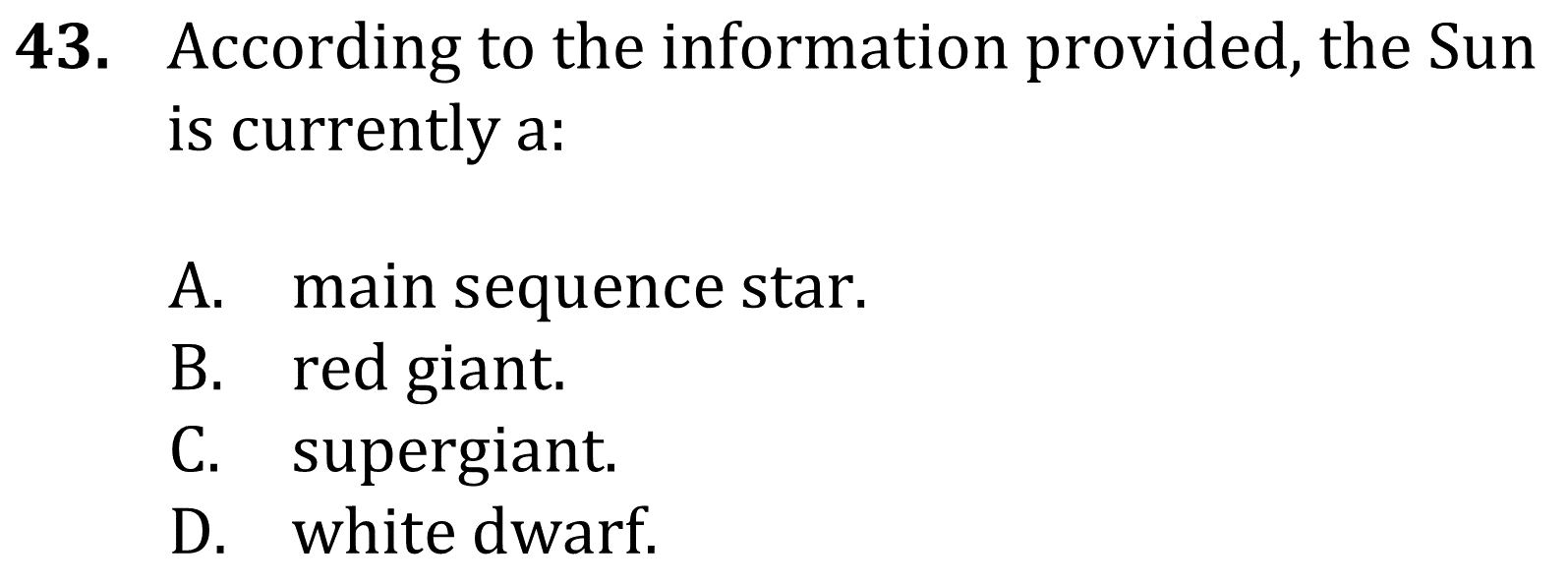 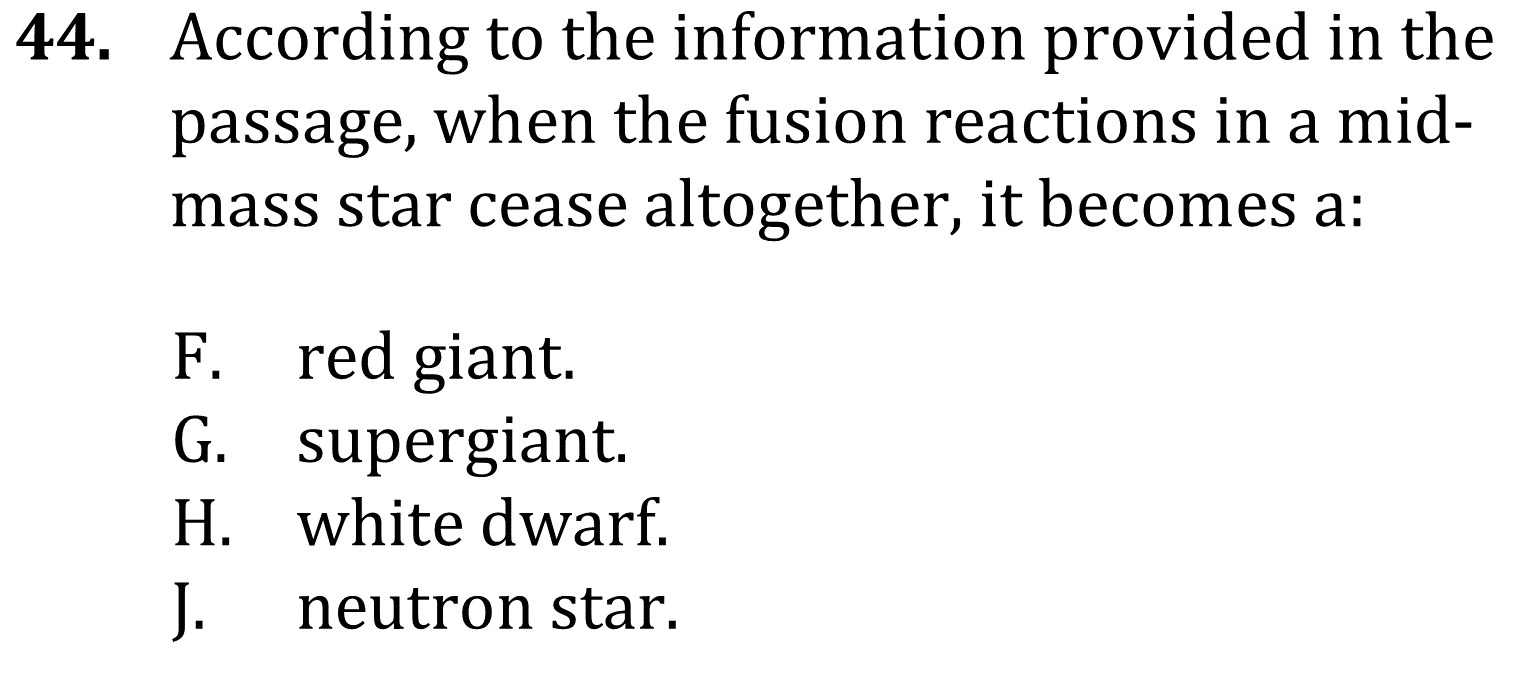 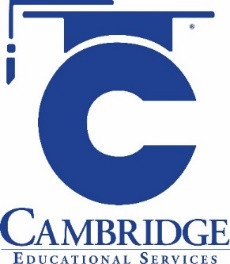 [Speaker Notes: Understand basic scientific terms; Read and interpret data in more complex data presentations.  Level: Intermediate Skill Group: Scientific Investigation]
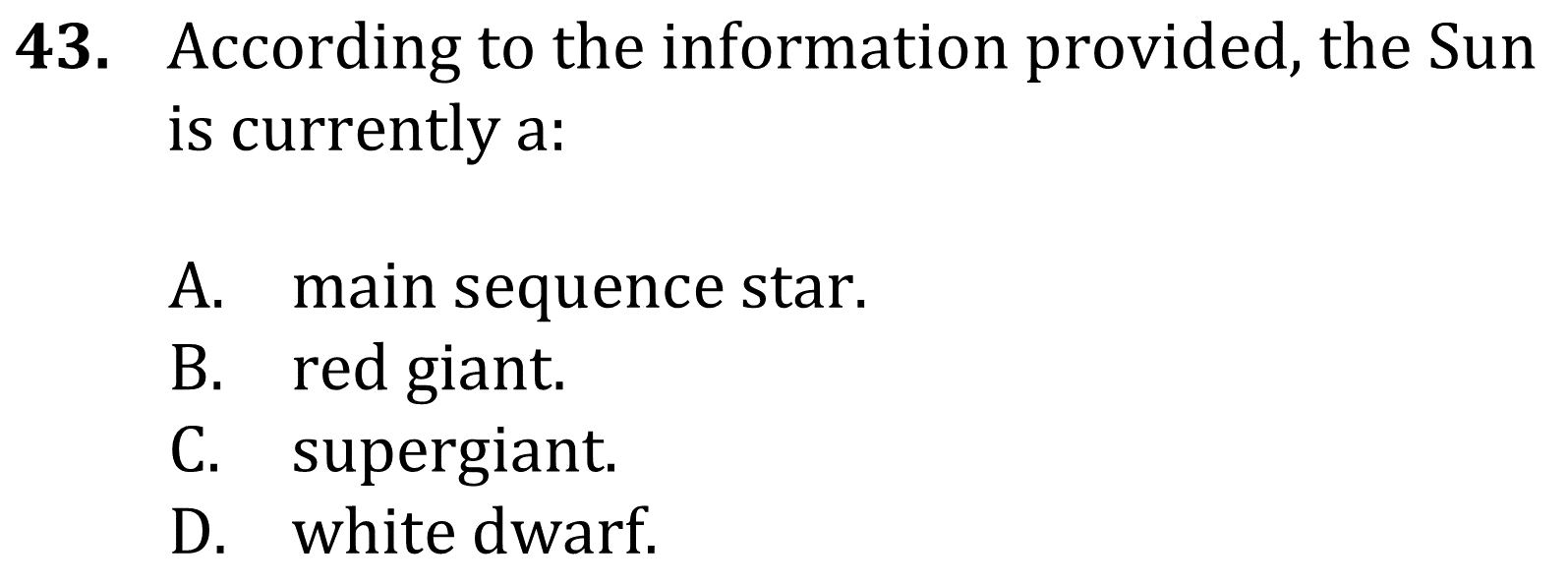 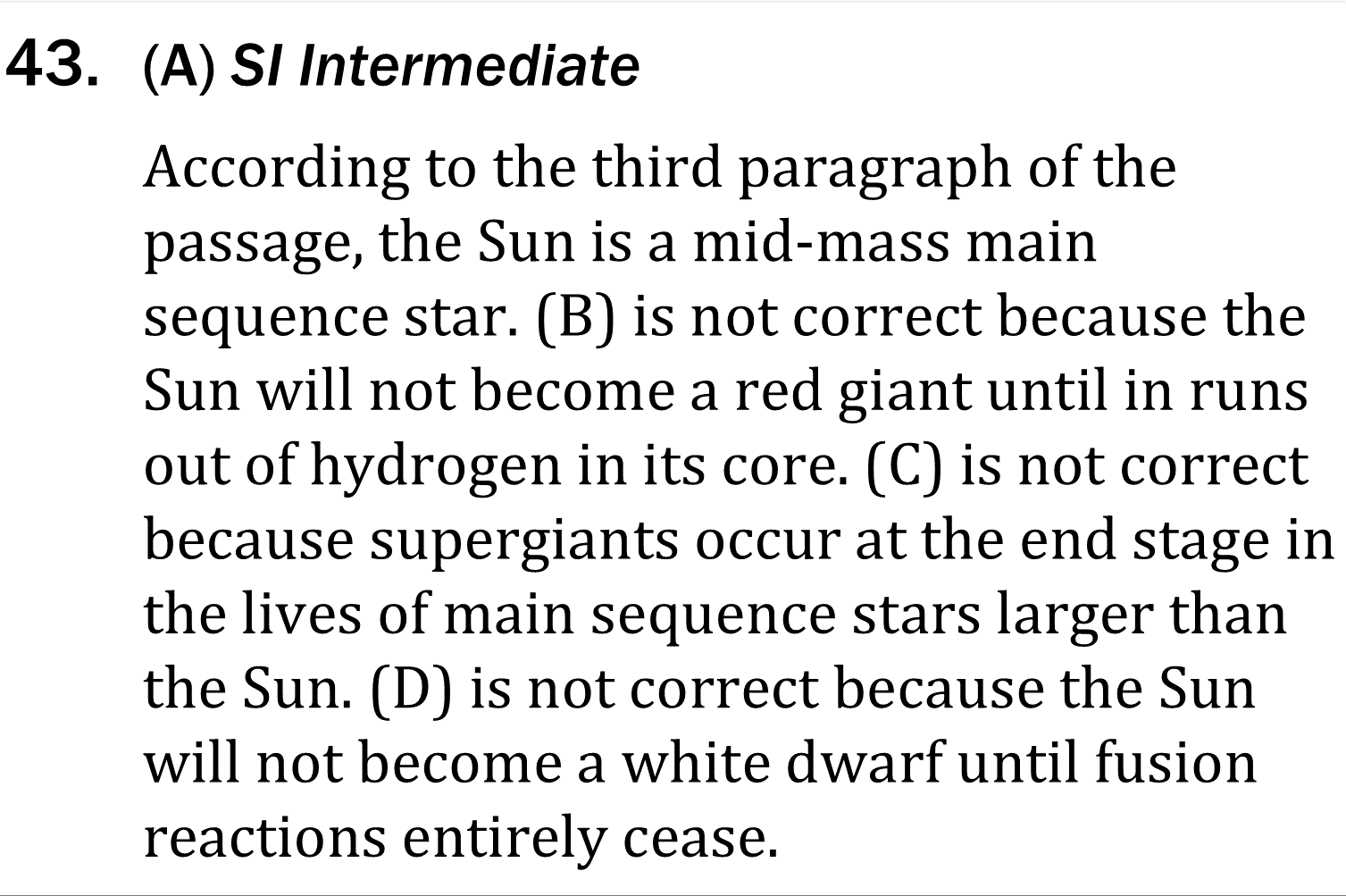 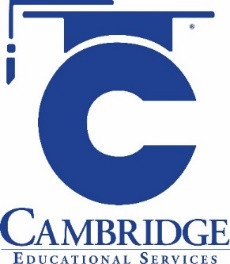 [Speaker Notes: Understand basic scientific terms; Read and interpret data in more complex data presentations.  Level: Intermediate Skill Group: Scientific Investigation]
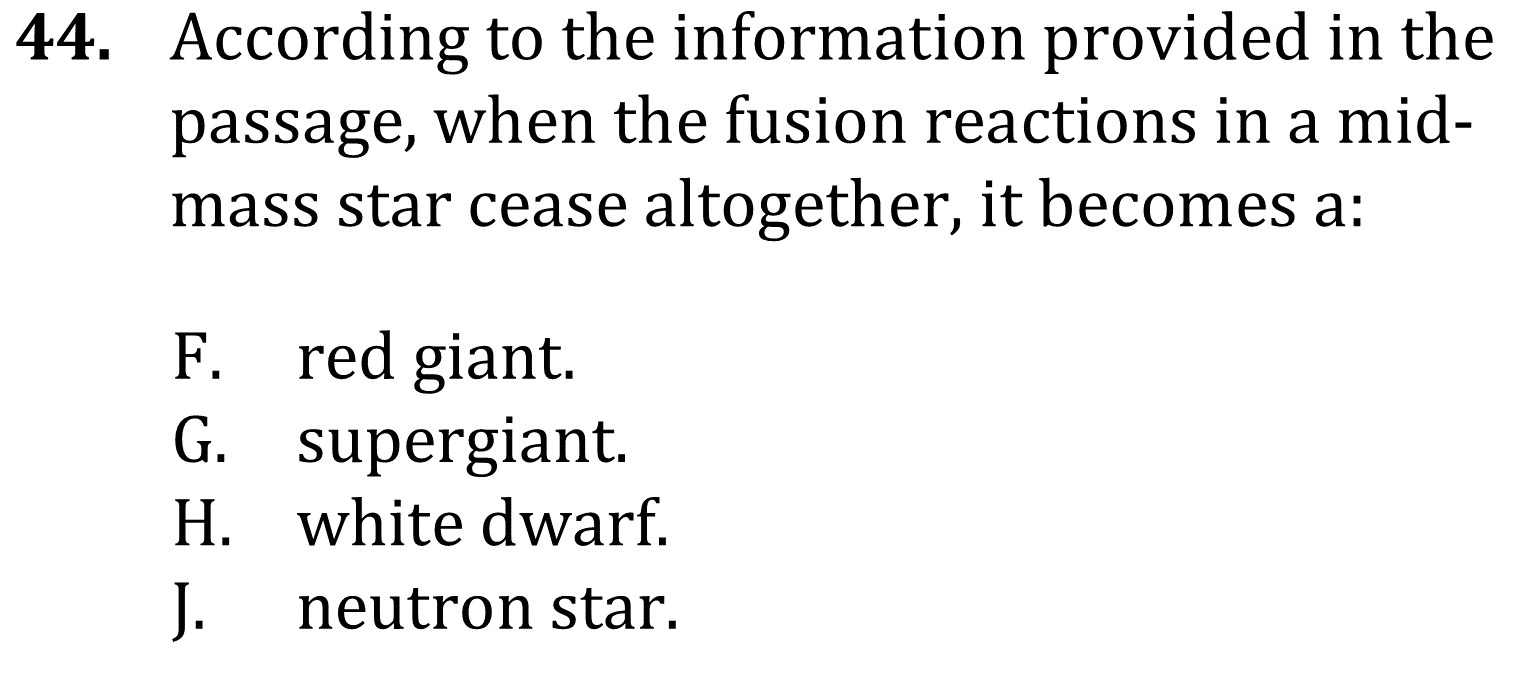 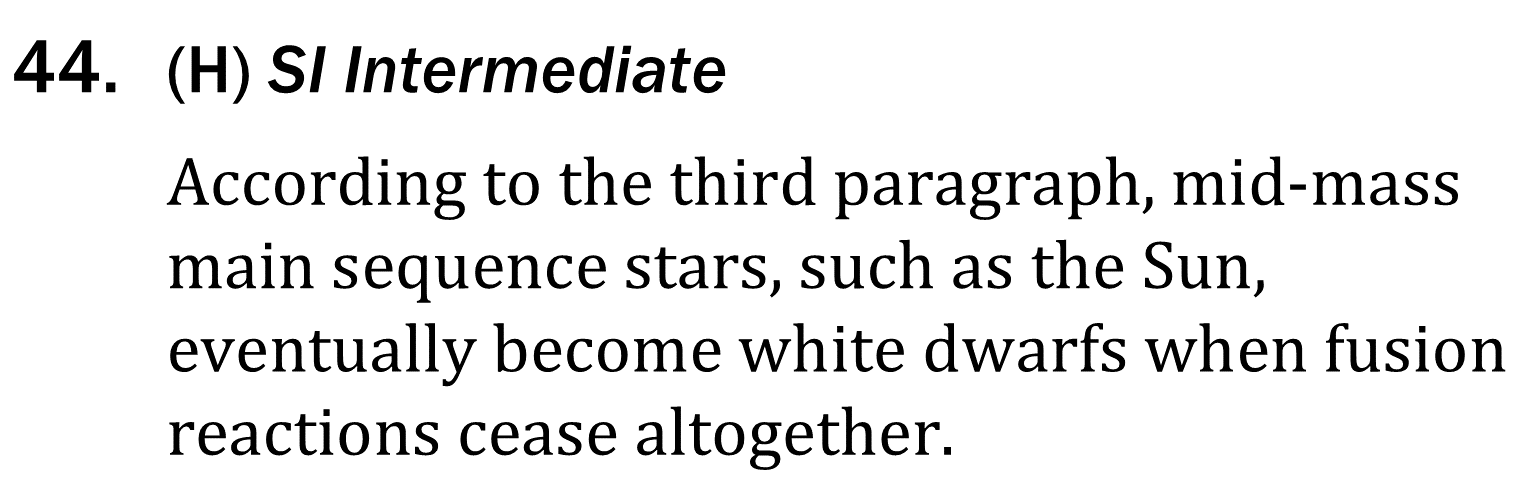 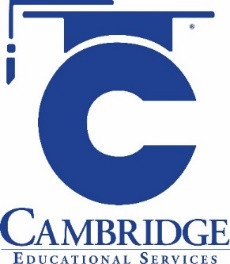 [Speaker Notes: Understand basic scientific terms; Read and interpret data in more complex data presentations.  Level: Intermediate Skill Group: Scientific Investigation]